Insert hospital logo hereWorking With Patientand Family Advisors:Part 1. Introduction and Overview
[Hospital Name  |  Presenter name and title  |  Date of presentation]
Strategy 1: Working With Patient and Family Advisors Training  (Tool 11)
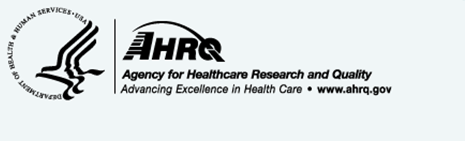 [Speaker Notes: As people enter the room:
 Ask people to sign in (it is helpful to have a sign-in sheet that includes contact information to keep track of attendees).
Introduce yourself, ask their name, and ask them to fill out and put on a name tag. 
Give each attendee a copy of the session handouts (see below).

Open the session by welcoming people.
Introduce yourself and copresenters: name, position or title, and role related to advisor work. Thank patient and family advisors for participating in this session.
Depending on the number of attendees, ask people to go around the room and very briefly (no more than 30 seconds) introduce themselves and share:
Their name.
Any experience they have working with patients and families as advisors.

Handouts that accompany this presentation:
Tool 12: Working With Patient and Family Advisors: Handout
Tool 13: Working With Patient and Family Advisors on Short-Term Projects
Tool 14: Readiness to Partner with Patients and Families
Copies of patient and family advisor recruitment materials (Tools 1 and 2)]
Today’s session
What is patient and family engagement?
Who are patient and family advisors? What do they do?
What are the benefits of working with patientand family advisors? 
What are the opportunities for working with patientand family advisors?
What are we asking you to do?
Strategy 1: Working With Patient and Family Advisors Training (Tool 11)
2
[Speaker Notes: We will begin today by talking about how engaging patients and family members helps us improve the quality and safety of care we provide.

Then we will talk about who patient and family advisors are and what they can do.

We’ll also talk about the benefits of working with patient and family advisors – benefits that extend to the hospital, clinicians, hospital staff, and the patients and families we serve.

Finally, we’ll talk about ideas for ways in which our hospital can work with patient and family advisors and how you can help.

And, I’ve asked [insert patient/family member advisor name] to be here as a copresenter to share their story.]
What is patientand family engagement?
Strategy 1: Working With Patient and Family Advisors Training (Tool 11)
3
[Speaker Notes: To set the stage for our conversation, I’d like to talk about the importance of patients and families as partners in ensuring and improving the quality and safety of care that we provide.]
What is patient and family engagement?
Patient and family engagement:
Creates an environment where patients, families, clinicians, and hospital staff all work together as partners to improve the quality and safety of hospital care 
Involves patients and family members as
Members of the health care team
Advisors working with clinicians and leaders to improve policies and procedures
Strategy 1: Working With Patient and Family Advisors Training (Tool 11)
4
[Speaker Notes: The ultimate goal of patient and family engagement is to create a set of conditions where patients, family members, clinicians, and hospital staff are all working together – as partners –to improve the quality and safety of care. This partnership is important, because health care quality and safety have a direct effect on patients and families. It makes sense that we should ask patients and family members to take part in changes and improvements.

On one level, patient and family engagement means providing day-to-day care experiences that welcome and engage patients and family members as members of the health care team. For example, in our hospital, we provide opportunities for patients and family members to be involved in their care by:
Making sure from the beginning that we invite patients and family members to partner with their health care team throughout their stay.
Doing change of shift report at the bedside, where patients and families can participate.
Involving patients and families in discharge planning and plans for safe care at home.
[Insert other examples of how your hospital provides opportunities for true partnership and engagement during the hospital stay]

On another level, patient and family engagement means that patients and family members are involved beyond their own care as organizational partners, or advisors – for example, working together with staff, clinicians, and leaders to improve policies, processes, programs, facility design, and education for hospital staff, clinicians and trainees in the health professions.

Patient and family engagement is NOT 
Getting patients and families to do what we want them to (it is a shared partnership where we listen to each other and decide on the best plan of action)
Getting patients and families to like us (it is about improving quality and safety by communicating and partnering more effectively)
Handing patients and families a brochure (a piece of paper alone will not get patients and families engaged)
Abandoning our critical judgment (as clinicians, we work with the patient and family to help them choose what is right for them. We bring our clinical judgment to the table – it is important perspective as part of the health care team. But, not the only important perspective).]
Why patient and family engagement?
[Adapt to hospital]
Include a story from leadership about the importance of patient and family engagement and goals for the effort
Include specific goals or data for the hospital
Refer to or adapt the information as needed from “How Patient and Family Engagement Benefits Your Hospital,” which is included in the Guide under “Information to Help You Get Started”
Strategy 1: Working With Patient and Family Advisors Training (Tool 11)
5
Patient- and family-centered care
Patient and family engagement is an important part of providing patient- and family-centered care
Core concepts of patient- and family-centered care:
Dignity and respect
Information sharing
Involvement
Collaboration
Strategy 1: Working with Patient and Family Advisors Training (Tool 11)
6
[Speaker Notes: Patient and family engagement is an important part of providing patient- and family-centered care. According to the Institute for Patient- and Family-Centered Care, the core concepts of patient- and family- centered care are:

Dignity and respect, which means listening to and honoring patient and family ideas and choices and using patient and family knowledge, values, beliefs and cultural backgrounds to improve care planning and delivery.
Information sharing, which means communicating and sharing complete and unbiased information with patients and families in useful ways. Patients and families receive timely, complete and accurate details so they can take part in care and decision making.
Involvement, which means encouraging and supporting patients and families in care and decision making at the level they choose.
Collaboration, which means inviting patients and family members to work together with health care staff to develop and evaluate policies and programs.]
Patient and Family Advisors
Who are they?
What do they do?
Strategy 1: Working With Patient and Family Advisors Training (Tool 11)
7
[Speaker Notes: Let’s put this in context by talking about who patient and family advisors are and what they do.]
Advisors:  Who they are
Advisors are collaborative partners in developing and revising hospital policies, procedures, and practices
Patients and family members who received care at this hospital and want to help improve care experiences for others
Rigorous application and screening process
Training provided
Strategy 1: Working With Patient and Family Advisors Training (Tool 11)
8
[Speaker Notes: Patient and family advisors are patients and family members who provide direct input into hospital policies, procedures, and practices.

They are individuals who have received care at this hospital and who want to help improve care experiences for others.

Advisors undergo a rigorous application and screening process. They also receive training, which includes information about HIPAA and confidentiality and the responsibilities of advisors. During their time as advisors, they also receive ongoing support from a staff liaison, whose job it is to oversee and coordinate the work of patient and family advisors. 

Advisors do not need to have any special background – their experiences as patients and family members qualify them for the job. However, we do look for people who can:
Share insights and information about their experiences in ways that others can learn from them. 
See beyond their own personal experiences.
Show concern for more than one issue or agenda.
Listen well and respect the perspectives of others.
Speak comfortably in a group.
Interact well and partner with many different kinds of people.]
Advisors:  What they do
Help us improve the quality and safetyof the care we provide
Give input and feedback
Identify potential changes and improvements
Plan and implement changes that matter to patientsand families
Strategy 1: Working With Patient and Family Advisors Training (Tool 11)
9
[Speaker Notes: Since health care quality and safety have a direct effect on patients and families, it makes sense for us to ask them to participate in changes and improvements. Health care is a lot safer when patients, families, doctors, nurses, and other hospital staff work together to ensure quality and safety. 

Patient and family advisors can provide direct input about what is most important to them about their care. In this way, they can help us identify meaningful and effective quality and safety improvements.

In short, patient and family advisors help us provide services based on patient- and family-identified needs rather than our own professional assumptions.]
Benefits of working with patient and family advisors
Strategy 1: Working With Patient and Family Advisors Training (Tool 11)
10
Benefits of working with advisors
Patient and family advisors:
Offer insights about what we do well and areas where changes may be needed
Help us develop priorities and make improvements based on patient- and family- identified needs
Help us come up with new ideas and solutions
Strategy 1: Working With Patient and Family Advisors Training (Tool 11)
11
[Speaker Notes: Working with patient and family advisors helps us understand patient and family needs by talking with and learning from our patients and their families – individuals who have “been there.” Patient and family advisors help us understand patient and family perspectives and needs from their perspective, rather than ours.

Patient and family advisors can help us identify what we are doing well, allowing us to build on our strengths. And they also help us identify areas where we have room to improve. Advisors also help us move beyond the “what is wrong” stage to “how do we fix it.”]
Benefits of working with advisors (cont’d)
Long-term benefits:
Improved quality and safety
Better health outcomes for patients
Better business outcomes for the hospital
Better experiences of care for patients, family members, clinicians, and staff
Strategy 1: Working Wth Patient and Family Advisors Training (Tool 11)
12
[Speaker Notes: The long-term benefits of working with advisors include improvements in our overall systems and processes of care. By making sure our changes represent true improvements for patients and family members, we can work towards long-term outcomes that include:

Better health outcomes
 Patients following through on care and treatment plans
 Reduced errors and adverse events
 Improved clinical outcomes

Better business outcomes
 Patient loyalty
 Malpractice risk reduction
 Employee satisfaction
 Financial performance

Reference: Charmel, PA, Frampton, SB. Building the business case for patient-centered care. Healthc Financ Manage. 2008;62(3):80-5.
Edgman-Levitan, S., Shaller, D., et al. The CAHPS Improvement Guide. Boston: Harvard Medical School: 2003.]
Why are we doing this?
Consistency with our mission and vision
Consistency with our strategic priorities
Desire to demonstrate commitmentto patient- and family-centered care
Desire to be at the forefront of where health care is going
[Insert hospital goal / data related to working with patient and family advisors]
Strategy 1: Working With Patient and Family Advisors Training (Tool 11)
13
[Speaker Notes: Working with patient and family advisors is a critical component of patient and family engagement and provides a framework for improving the experience of care and enhancing quality, safety, and efficiency. 

Working with patient and family advisors is consistent with our strategic priorities, including [NOTE: Add or delete items according to your hospital’s strategic priorities]: 
Excelling on standardized surveys of patient experience such as the CAHPS® Hospital Survey (HCAHPS)
Meeting and exceeding the Joint Commission standards
Enhancing our reputation with our key internal constituencies and with the community we serve 
Demonstrating our commitment to patient- and family-centered care

There is also growing recognition that partnering with patient and family advisors is an important and necessary strategy. For example, the state of Massachusetts passed legislation mandating that all hospitals in the state create a patient and family advisory council.]
Video
American Hospital Association/Institute for Patient- and Family-Centered Care Video
Patient- and Family-Centered Care: Partnerships for Quality and Safety
Strategy 1: Working With Patient and Family Advisors Training (Tool 11)
14
[Speaker Notes: Note: This video is optional. If you have time, you may choose to show a video that was jointly produced by American Hospital Association and the Institute for Patient- and Family-Centered Care. It showcases the patient engagement journeys of two hospitals: MCGHealth (now known as Georgia Health Sciences Health System) in Augusta GA and Dana Farber Cancer Institute in Boston MA. In the video, clinical staff, patients, families, and administrators share their insights on transforming their hospitals by working with patient and family advisors in the design, implementation, and evaluation of care improvement processes. 

Video available at: http://www.aha.org/aha/issues/Quality-and-Patient-Safety/strategies-patientcentered.html  
13 minute run-time]
Opportunities for working with patient and family advisors
Strategy 1: Working With Patient and Family Advisors Training (Tool 11)
15
Working with advisors
Presenter note: This presentation discusses several ways of working with advisors:
Patients and families as advisors on short-term projects, typically on an as-needed basis
Patients and families as advisory council members
Patient and family advisors as members of hospital quality and safety committees
Not all hospitals will choose to work with advisors in all three ways. Adapt the slides that are appropriate to the opportunities available within your organization and delete the others.
Strategy 1: Working With Patient and Family Advisors Training (Tool 11)
16
[Speaker Notes: Adapt the following slides as needed to meet your hospital’s needs and to describe the opportunities available for advisors in your hospital.]
Patient and family advisors on short-term projects
Participate in discussion groups to provide input on care practices or policies
Review, revise, or help create educational and informational materials for patients and families
Serve as members of a workgroup or committee
Share their stories with hospital leadership, clinicians,and other staff
[Insert photo or illustrative example]
Strategy 1: Working With Patient and Family Advisors Training (Tool 11)
17
[Speaker Notes: [Note: If possible, give one or two examples of types of projects to which advisors have already or could potentially contribute.] 

Advisors might be asked to participate in short-term projects such as: 
Participating in a discussion group to give feedback about what their hospital stay was like and tell us things that went well and things that we could have done better. 
Participate in a discussion group to provide input on specific care practices or policies.
Review materials for patients and families and help us change them to make them easier to understand and more helpful.
Share their story about what their hospital experience was like with hospital leaders or in a training session for nurses, doctors, and other staff.]
Patient and family advisory councils
[Presenter note: The following slides are about patient and family advisory councils. If your hospital does not offer this opportunity, delete these slides.]
Strategy 1: Working With Patient and Family Advisors Training (Tool 11)
18
Patient and family advisory councils
Advisory council members work together to help hospital leadership and staff integrate and apply patient and family insights
Identify and implement ways of improving the care experience for all patients and families
Discuss and plan changes to improve hospital quality and safety
Identify ways of improving the care experience for all patients and families
Formal group that meets regularly
Membership: Majority patients and families, small number of hospital staff and clinicians
Strategy 1: Working With Patient and Family Advisors Training (Tool 11)
19
[Speaker Notes: Patient and family advisory councils offer a forum for dialogue based on mutual respect between patient and family advisors, staff, and clinicians. They are an effective structure for patient and family advisor involvement.

Advisory councils meet regularly to:
Identify and design ways of improving the care experience
Inform policy and program design and decisions

What they are NOT:
A support group
A grievance committee
A staff meeting
A “show and tell” presentation forum

Several staff members are members of the advisory council to insure that there is a strong connection between the advisory council and the hospital.

Our advisory council
[Insert purpose statement, goals and other information about patient and family advisory councils at your hospital (either in existence or planned)]]
Patient and family advisors on committees
[Presenter note: The following slides are about patient and family advisors as members of hospital quality and safety committees. If your hospital will not offer this opportunity, delete these slides.]
Strategy 1: Working With Patient and Family Advisors Training (Tool 11)
20
Quality and safety advisor opportunities
Experienced advisors who have membership on quality and safety committees
[Insert information about specific opportunities at your hospital (either in existence or planned)]
Names of committees
Strategy 1: Working With Patient and Family Advisors Training (Tool 11)
21
[Speaker Notes: Advisors that serve as members of quality and safety committees are individuals who have had some experience working as advisors at the hospital. These advisors help develop strategies for improvement, plan changes to improve quality and safety of care, participate in quality improvement projects, and review and help interpret data on hospital quality and safety

[Note: Adapt the list below as appropriate for your hospital’s priorities]
Advisors for safety and quality may be asked to:
Review data about hospital quality and safety, including patient surveys of satisfaction and other feedback, to gain an understanding of where improvements are needed.
Have discussions with patients and families in the hospital to identify ideas for improving quality and safety.
Help plan and develop strategies for improving the quality and safety of care that we provide.
Participate in quality improvement projects that plan and test changes so that we know the changes we are making are achieving the desired outcomes.
Copresent in training sessions for nurses, doctors, and other staff focused on improving communication, safety, and quality.]
Patient and family stories
“Facts bring us to knowledge, but stories bring us to wisdom.”
Rachel Naomi Remen, M.D.
Kitchen Table Wisdom
Strategy 1: Working With Patient and Family Advisors Training (Tool 11)
22
[Speaker Notes: [Welcome and re-introduce patient / family member who will be telling their story.]

It is important to create a culture of storytelling. Capturing the insights, wisdom and experiences of our patients, families, and staff, is one way that helps us hear and understand the impact of care and the day to day encounters and moments. We are fortunate to have (name of patient/family faculty for this session) join us to highlight important features of care from the patient/family perspective.]
Working with patient and family advisors: What we are asking you to do
Strategy 1: Working With Patient and Family Advisors Training (Tool 11)
23
What we are asking you to do
Help identify prospective patient and family advisors
Think about patients or family members who:
Share insights and experiences in productive ways
Listen well and speak comfortably
Express an interest in improving health care for others
Distribute recruitment materials
Brochure
Personal invitation and postcard
Strategy 1: Working With Patient and Family Advisors Training (Tool 11)
24
[Speaker Notes: Advisors at other hospitals have said that a personal invitation from someone is one of the most effective recruitment strategies. So, one of the ways you can get involved is by helping to identify patient and family advisors.

We are looking for patients and families who have received care at our hospital and who have had an inpatient experience within the last 5 years. 

Qualities we are seeking in patients and family members are: 
Can share insights and experiences in productive ways
Listen well and speak comfortably
Express an interest in improving health care for others

[Distribute recruitment materials.]
These are the materials we have developed to help recruit patient and family advisors. We are asking that you:
Keep recruitment brochures on your unit and display and distribute them as appropriate.
Keep the “personal invitation” postcard and give it to patients or family members who you think might make good advisors.

If you already have in mind someone who you think would make a good patient and family advisor, please see the liaison after this presentation.]
Identify potential advisors
Look for opportunities to involve patientand family advisors
Invite two or three patient and family members to a team meeting to discuss their hospital experiences and provide input on policies, procedures, and practices
Ask patients and families to give feedback on educational or informational materials
Invite patients and families to present at staff orientations and in-service programs
Strategy 1: Working With Patient and Family Advisors Training (Tool 11)
25
[Speaker Notes: Another way you can contribute to our efforts to work with patient and family advisors is to help identify opportunities to involve advisors.

This can include [read from slide]:

Discussion: “In the last 6 months, what sort of issues have come up in your unit in which a patient/family advisor’s input would have been helpful?”

[Solicit input and ask people to brainstorm.]]
For more information
For questions or more information
[Insert name and contact information of staff liaison]
Attend Part 2 of this presentation: Building effective partnerships
Strategy 1: Working With Patient and Family Advisors Training (Tool 11)
26
[Speaker Notes: Solicit questions from the participants. Thank staff for joining the session. Provide the name of the liaison and how they can contact her/him for additional information about working with patients and family members as advisors.

Also note that interested individuals can attend Part 2 of this presentation, which is intended to help clinicians and hospital staff who are interested in working with advisors develop skills for effective partnerships.]
Insert hospital logo hereWorking With Patientand Family Advisors:Part 2. Building Effective Partnerships
[Hospital Name  |  Presenter name and title  |  Date of presentation]
Strategy 1: Working With Patient and Family Advisors Training  (Tool 11)
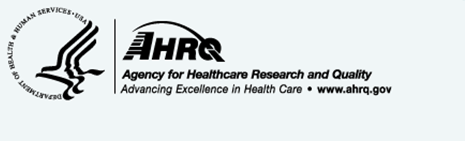 [Speaker Notes: As people enter the room:
 Ask people to sign in (it is helpful to have a sign-in sheet that includes contact information to keep track of attendees).
Introduce yourself, ask their name, and ask them to fill out and put on a name tag. 
Give each attendee a copy of the session handouts (see below).

Open the session by welcoming people.
Introduce yourself and copresenters: Name, position or title, and role related to advisor work. Thank patient and family advisors for participating in this session.
Depending on the number of attendees, ask people to go around the room and very briefly (no more than 30 seconds) introduce themselves and share:
Their name.
Why they are interested in working with patient and family advisors.

Handouts that accompany this presentation:
Tool 12: Working with Patient and Family Advisors: Handout
Tool 13: Working with Patient and Family Advisors on Short-Term Projects
Tool 14: Readiness to partner with patients and families
Copies of patient and family advisor recruitment materials (Tools 1 and 2)]
Today’s session
What does it mean to work with patient and family advisors in true partnerships?
What are some principles for effective partnerships?
What are the opportunities for working with patient and family advisors?
Strategy 1: Working With Patient and Family Advisors Training (Tool 11)
28
Working with patient and family advisors
Patients and family members as:
Essential members of the health care team
Collaborative partners in hospital policies,procedures, and practices
Strategy 1: Working With Patient and Family Advisors Training (Tool 11)
29
[Speaker Notes: Patient and family engagement is about creating essential partnerships where patients, family members, hospital leadership, clinicians, and staff work together to improve our policies, procedures, and practices – and ultimately the quality and safety of the care we provide. Working with patient and family advisors is one important way to do this.

The benefits of working with advisors include improvements in our overall systems and processes of care that are based on patient and family experiences and perspectives.]
Principles for effective partnerships
Strategy 1: Working With Patient and Family Advisors Training (Tool 11)
30
[Speaker Notes: For many of us, working with patients and family members in an advisory capacity is a new task. Because of this, it helps to review and think about some of the principles for effective partnerships – what does it take to make these collaborations a reality?]
Principles for effective partnerships (Part 1)
Practice exercise: Patient and family engagement or not?
Strategy 1: Working With Patient and Family Advisors Training (Tool 11)
31
[Speaker Notes: An important first skill for all staff is recognizing what patient and family engagement looks like in our everyday practices and quality and safety improvement work. As well, we need to recognize what it looks like when we have meaningful engagement of patient and family advisors.

We are going to go through a few scenarios to get your thoughts on whether they reflect true patient and family engagement or not.]
Scenario 1
Three patient and family advisors are invited to join a patient safety team that is beginning an initiative to improve medication reconciliation
Strategy 1: Working With Patient and Family Advisors Training (Tool 11)
32
[Speaker Notes: [Ask people to react and provide their thoughts first.]

Creating opportunities for patient and family advisors to collaborate with professionals in planning and implementing a new initiative can substantially enhance its success by assuring that the group has the continuous benefit of the patient and family perspective. 

Involving advisors from the start is much more effective than relying on focus groups and surveys later in the process. 

The decision to include three advisors on the team also enhances the breadth of experience within the group and enables them to support each other. A single token advisor is not sufficient.]
Scenario 2
An administrator invites patients and families to comment on the final plans for the facility’s upcoming renovation
Strategy 1: Working With Patient and Family Advisors Training (Tool 11)
33
[Speaker Notes: [Ask people to react and provide their thoughts first.]

Obtaining the perspectives of patients and their families is essential in planning supportive and operationally effective facilities. However, seeking their input after a plan has already been developed limits the value their insights and expertise can bring to a project. This is not representative of true patient and family engagement.

On the other hand, becoming more patient- and family-centered is a process. Reaching out to consumers and asking for their comments, even late in the planning process, may be the first steps of a new collaborative approach to facility design within this organization and may still be worthwhile, especially if the intent is to be as responsive as possible. Of course, the best approach is to involve patients and family members in significant numbers from the beginning of a design project.]
Scenario 3
A multidisciplinary committee develops new educational materials about diabetes management and treatment for patients and their families
Strategy 1: Working  With Patient and Family Advisors Training (Tool 11)
34
[Speaker Notes: [Ask people to react and provide their thoughts first.]

This is not really meaningful engagement because a group of professionals is creating materials for patients and families rather than with them.

Though clinicians and hospital staff are extremely knowledgeable, their efforts to create educational materials can be substantially strengthened by including patients and family members from the beginning of the development process. Patients and members of their families can provide unique insight into what information will be most helpful and how it might be optimally presented. It should be noted, however, that the term “multidisciplinary” is evolving. In some organizations, it would be understood to be inclusive of patients and family members, which would then make this statement supportive of patient and family engagement.]
Scenario 4
A surgeon asks family members who experienced a complicated surgical procedure with their adult son to join the surgical residents’ noon conference to discuss what communication from physicians was helpful and what was not
Strategy 1: Working With Patient and Family Advisors Training (Tool 11)
35
[Speaker Notes: [Ask people to react and provide their thoughts first.]

Creating opportunities for residents to listen to family stories and engage in informal dialogue with former patients and families outside of the clinical encounter illustrates patient and family engagement and an effective patient- and family-centered teaching strategy.]
Principles for effective partnership (Part 2)
Define a clear role for advisor participation
Provide opportunities to contribute where advisors can make a tangible difference
Give information about the purpose, goals, and intended outcomes of the effort
Clearly define expectations, including timelines, deadlines, and responsibilities
Strategy 1: Working With Patient and Family Advisors Training (Tool 11)
36
[Speaker Notes: Hospitals that have effectively engaged patients and families as advisors have shared with us these principles for effective partnership:

[Read from slide.]]
Principles for effective partnership
Designate a staff member or key contact for working with patient and family advisors
Provide background information on the project
Avoid acronyms and jargon whenever possible
Invite participation
Listen with an open mind
Strategy 1: Working With Patient and Family Advisors Training (Tool 11)
37
Principles for effective partnership
Practice exercise: Readiness to collaborate with patients and family members
Strategy 1: Working With Patient and Family Advisors Training (Tool 11)
38
[Speaker Notes: Hand out Tool 14: “Readiness to partner with patient and family advisors”

Before beginning to work with patients and families as advisors, it can be helpful to explore personal attitudes about working with patients and families as advisors. Take a few minutes to review this checklist of key factors for successful partnership with patient and family advisors. This checklist identifies specific behaviors and attitudes that reveal values and behaviors that demonstrate commitment and contribute to effective partnerships. 
I am going to give you a few minutes and ask each of you to review and check off on this list those statements that you believe to be true for your own readiness. See if you can check 5 or more behaviors and attitudes that you think you or your team can bring to supporting patient and family involvement as advisors.

Remember, what’s important here is not the overall “score” or number of checks. What is important is the conversation around these items and your readiness or your team’s readiness to partner with patients and families. 

-Wait 1 to 2 minutes. Observe people reviewing and when most are finished, continue.

Ask
What surprised you? [2 or 3 respondents]
What is one strength you are comfortable sharing with the group? [2 or 3 respondents ] 
Ask the group – Why do you think this attitude/behavior is important? [2 or 3 respondents]
Is there anyone comfortable sharing one area you or you think your team might need to work on to enhance your readiness to engagement with patients and families as advisors? 

Another way you could use this tool is to distribute and complete this checklist with members of your committee or team when you are considering involving patients and families. Go through the itemized qualities and encourage discussion as the group is comfortable. You may want to invite your staff liaison, [insert name] to attend that committee meeting to join the discussion and answer any questions.]
Identifying opportunities
Practice exercise: Identify areas in which patient and family advisors could make a contribution
Quality improvement and safety initiatives
Facility design
Patient and family participation in care and decisionmaking
Patient and family information and education
Health information technology
Clinician and staff training
Strategy 1: Working With Patient and Family Advisors Training (Tool 11)
39
[Speaker Notes: Discussion: “In the last 6 months, what sort of issues have come up in your unit in which a patient/family advisor’s input would have been helpful?”

Ask participants to identify a list of areas in which patients and family advisors could contribute. Ask them to think about examples related to the topics on the slide (or other examples as appropriate). Also ask them HOW patients and families could have contributed to the effort.]
Taking action
Identify opportunities for working with patient and family advisors
Short-term projects
Committee membership
Fill out the patient and family advisor request form or contact the staff liaison
Strategy 1: Working With Patient and Family Advisors Training (Tool 11)
40
[Speaker Notes: If you are interested in working with advisors on short-term projects, please fill out the request form [refer to Tool 13].

If you are interested in having advisors join a committee you serve on, please send your request to our staff liaison. 

The description should include the following information:
 Goals of the task or committee.
 Expectations for advisor participation:
Meeting times, frequency, and duration (e.g., one time activity, several months, 1 year).
Time commitment beyond meeting times.
Reimbursement or compensation if offered.
Benefits of participation (i.e., what are the expected outcomes of their involvement).
Training/orientation and support to be provided to advisor member.]
Thank you!
For questions or more information
[Insert name and contact information of patient and family advisor liaison]
Strategy 1: Working With Patient and Family Advisors Training (Tool 11)
41
[Speaker Notes: Solicit questions from the participants. Thank staff for joining in session and read the name of the liaison and how they can contact her/him for additional information.

Also remind staff that there are materials available that they can use to recruit potential patient and family advisors (brochure, personal invitation postcard). Have copies of these materials on-hand.]